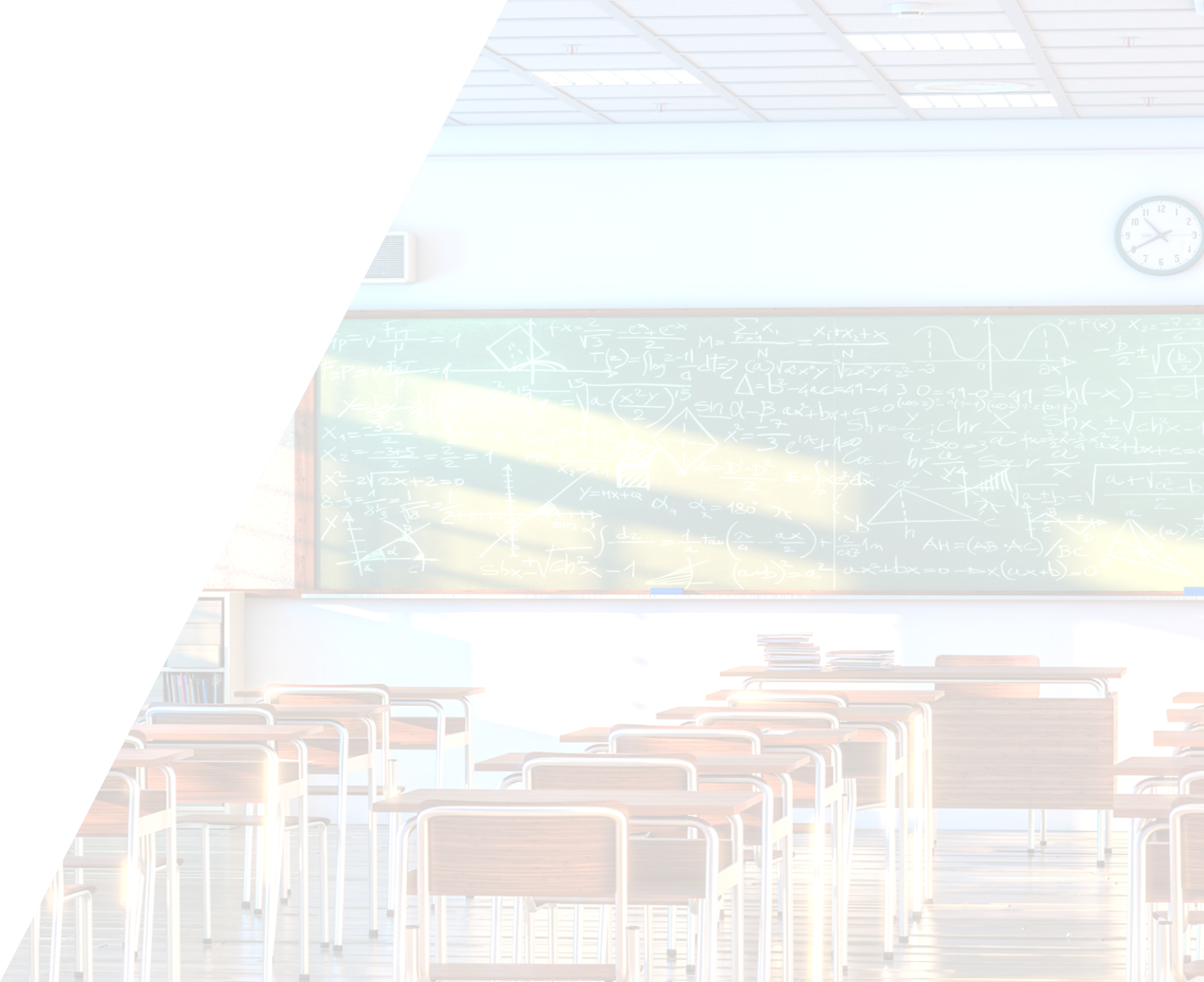 Session 3: Facilitating IEP Meetings and Collaborating with the IEP Team
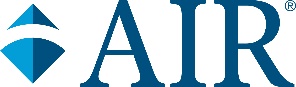 [Speaker Notes: Explanation of Slide
Today we will be discussing the procedural and substantive requirements that must be satisfied in students’ Individualized Education Programs (or IEP). These are requirements outlined in law by the Individuals with Disabilities Education Act (IDEA).]
Welcome
Introductions
Name, school, and position
Your instructional role
What activity from Session 3 Pre-Activities did you select? What was a major takeaway from this activity?
2
[Speaker Notes: Explanation of Slide
Before we begin, let’s go around the room and introduce ourselves. Please tell us your name, school, position, and instructional role. Then share what activity from the Session 3 Pre-Activities you selected. What was a major take-away from this activity?]
Agenda
3
[Speaker Notes: Explanation of Slide
Here is the agenda for today.

Facilitation Notes
Read the slide aloud.]
Objectives
As a result of this professional learning session, teachers will:
Understand the types and purposes of IEP meetings, including:
 Initial, Revision/Amendment, Annual Review, and Reevaluation
Facilitate IEP meetings using best practices, including:
HLP 2: Organize and facilitate effective meetings with professionals and families.
HLP 5: Interpret and communicate assessment information with stakeholders to collaboratively design and implement educational programs.
4
[Speaker Notes: Explanation of Slide
The following are the objectives for today. At the end of this session, you should have a deeper understanding of the essential IDEA procedural and substantive requirements of the IEP process.]
Objectives (cont’d)
Gain skills of how to collaborate with members of the IEP team—including families — through the following HLPs:
HLP 1: Collaborate with professionals to increase student success.
HLP 2: Organize and facilitate effective meetings with professionals and families.
HLP 3: Collaborate with families to support student learning and secure needed services.
HLP 5: Interpret and communicate assessment information with stakeholders to collaboratively design and implement educational programs.
5
[Speaker Notes: Explanation of Slide
We will also incorporate HLPs that support the understanding and implementation of the IEP components. We will discuss these HLPs throughout these sessions as they align with each component.]
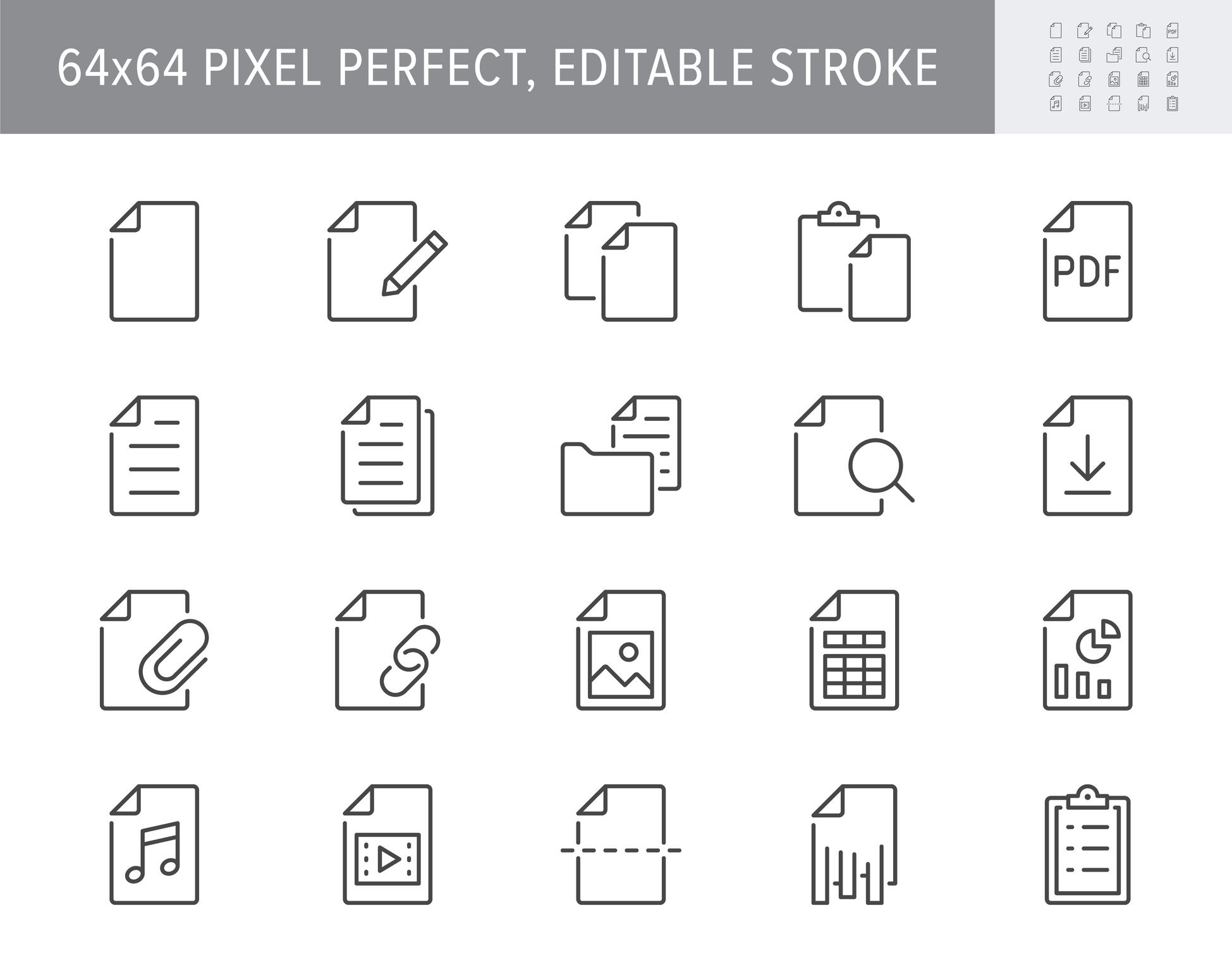 Materials
Handout: What Do You Notice?  (provided)
Collaboration Plan: Five-Step Process  (provided)
IEP Meeting and Document Review  (provided)
Agenda Template  (provided)
Assessment Summary Sheet (provided)
IEP Facilitation and Reflection Sheet
IEP Meeting and Document Review
6
[Speaker Notes: Explanation of Slide 
Let us take a minute to familiarize ourselves with the materials. Do you have any questions about any of the materials before we start?

Facilitation Notes
Let the participants take a minute to explore the materials independently. Then pause so participants can ask questions before you begin the training. If asked, mention that you’ll address Learning Extensions in the next slide.]
Engagement Tools
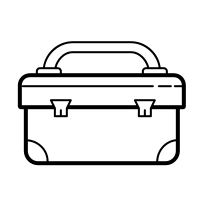 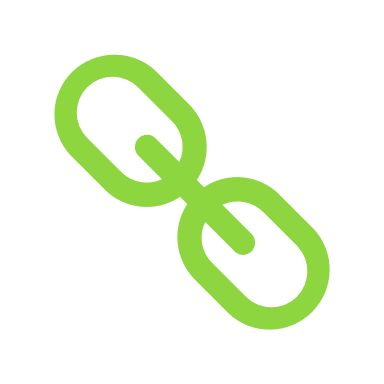 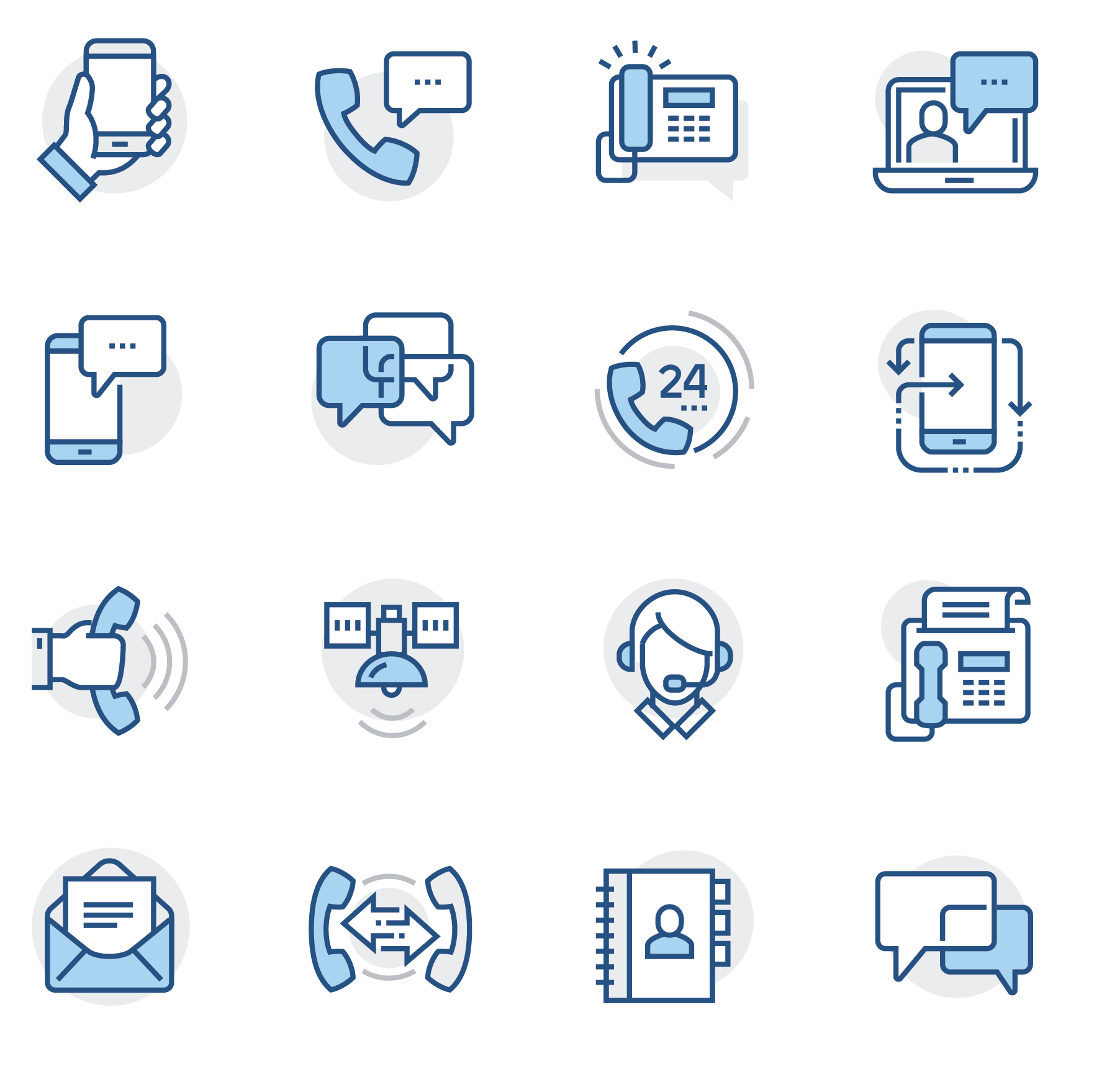 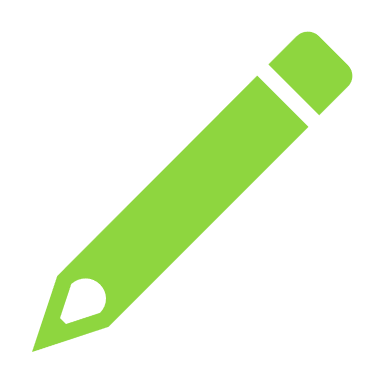 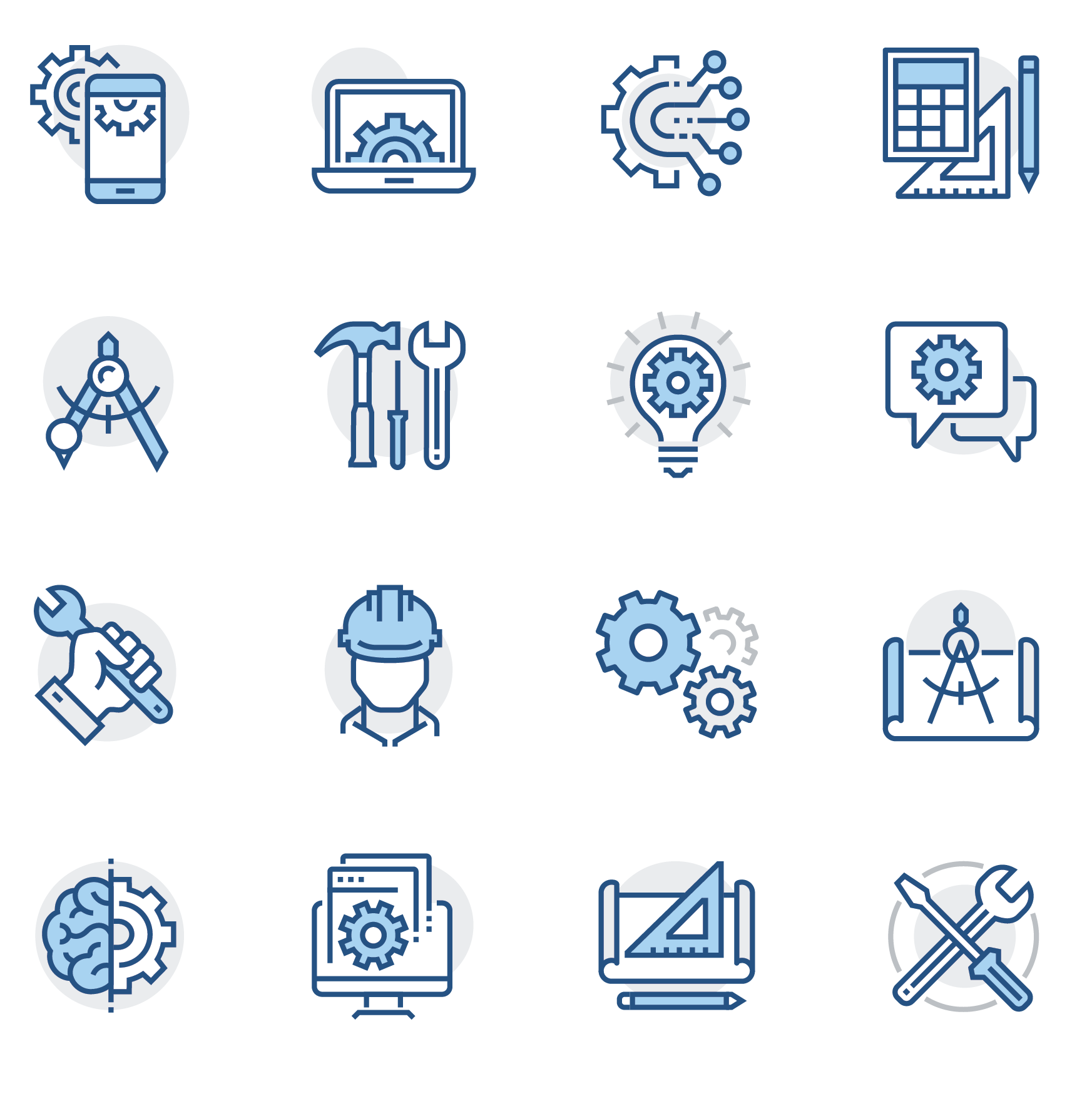 Discussion
Activity
Learning Extension
Resource
7
[Speaker Notes: Explanation of Slide
We will be using various engagement tools throughout today’s session, and we do so for two reasons: (1) We are modeling engagement strategies that you can use with your students, and (2) these strategies are recognized as being effective in adult learning as well. For example, pairing visual cues with activities as we have done on this slide can help students know what to expect. When you see any of these icons on upcoming slides, you will know what kind of activity we’ll engage in.
 
This session contains also includes Learning Extensions. After each activity, you can extend your learning by completing the Learning Extension with the IEP you brought.
 
You also should have received the slide handouts, which will provide you with a place to take notes and reflect.]
Section 1: IEP Meetings
[Speaker Notes: Explanation of Slide 
In the first section, we will discuss IEP meetings. We are also going to talk about how HLPs 2 and 5 support this requirement.]
HLP 2: Collaboration High-Leverage Practices
9
[Speaker Notes: Explanation of Slide
HLP 2 sits in the middle of the collaboration stack of the CEC high-leverage practices. [Read slide.] Because today we are specifically talking about IEP team meetings, we will focus on HLP 2, which is specific toward meetings. 

HLP 2 full text: Teachers lead and participate in a range of meetings (e.g., meetings with families, individualized education program [IEP] teams, individualized family services plan [IFSP] teams, instructional planning) to identify clear, measurable student outcomes and develop instructional and behavioral plans that support these outcomes. They develop a meeting agenda, allocate time to meet the goals of the agenda, and lead in ways that encourage consensus building through positive verbal and nonverbal communication, encouraging the sharing of multiple perspectives, demonstrating active listening, and soliciting feedback.

Throughout this presentation we’ll be sharing strategies to help support the implementation of this practice.]
HLP 2: Key Elements of Facilitation
Lead and Participate
Identify Student Outcomes
Facilitate Effectively
Identified outcomes should be measurable. Instructional and behavior plans should be aligned and support these goals.
Educators develop a meeting agenda, allocate time, and encourage consensus.
Educators lead and participate in various meetings. Examples include IEP meetings, parent or family meetings, and instructional planning.
10
[Speaker Notes: Explanation of Slide
[Read slide.]]
HLP 5: Assessment High-Leverage Practices
11
[Speaker Notes: Explanation of Slide
HLP 5 sits in the middle of the Assessment stack of the CEC high-leverage practices. These practices build upon each other. For example, HLP 4 is about utilizing multiple sources of data to gain a comprehensive understanding of student learning needs. This practice informs HLP 5, which is about translating this information for stakeholders to support collaboration and then making instructional changes using HLP 6. So, while today we’re focusing on HLPs 2 and 5, it’s important to understand the bigger picture of how these practices are connected and ultimately support our mission of improving student outcomes.

Full text of HLP 5: Teachers interpret assessment information for stakeholders (i.e., other professionals, families, students) and involve them in the assessment, goal development, and implementation process. Special educators must understand each assessment’s purpose, help key stakeholders understand how culture and language influence interpretation of data generated, and use data to collaboratively develop and implement individualized education and transition plans that include standards-based goals, appropriate accommodations and modifications, fair grading practices, and transition goals that are aligned with student needs.]
HLP 5: Key Elements of Communication
Understand and Interpret
Implement
Involve Stakeholders
Educators need to understand the purpose of various assessments and how to interpret the data and convey this information for stakeholders.
Data is used to inform goal setting and the design of an education plan prior to implementation (lesson plan, IEP, behavior plan, etc.).
Stakeholder feedback is critical for developing and implementing student goals and education plans.
12
[Speaker Notes: Explanation of Slide
[Read slide.]]
Tips for Engaging Stakeholders
Source: High Leverage Practices for Inclusive Classrooms, 2019
[Speaker Notes: Explanation of Slide
[Read slide.] 

This information and further details can be found in the book High Leverage Practices for Inclusive Classrooms, made available by the Council for Exceptional Children.]
IEP Meetings
Overview of the types of IEP meetings case managers facilitate
The components of effective meetings 
Preparation and facilitation
HLP 2 and 5
Additional resources for support 
Tips for facilitating IEP meetings 
IEP checklist 
Virtual IEP meetings
14
[Speaker Notes: Explanation of Slide
In this section, we will discuss the following. [Read slide.]]
Purposes of IEP Meetings
15
** An IEP meeting can be called at any time by any party.
[Speaker Notes: Explanation of Slide
There are several types of IEP meetings. The Alabama Notice and Invitation to a Meeting form lists 12 possible IEP meeting purposes, and we are highlighting a few common meeting purposes here.
 
At the initial meeting, the IEP Team establishes eligibility, develops the IEP, and makes special education service and program recommendations.

A revision/amendment meeting can be called at any time by any party to make minor changes to an existing IEP. The revised copy will reflect the changes and modifications and be labeled in the list of student documents as a revision.
 
At the annual review, the IEP Team reviews the student’s progress, revises goals and objectives, and determines the student’s program. An updated IEP is developed during this meeting.
 
A mandatory reevaluation must occur every three years. This meeting is used to discuss the need for reevaluation to determine continued eligibility for special education services. At this meeting, the team may decide that reevaluation or further testing is not necessary.
 
Note that an IEP meeting can be called at any time by any party.]
Components of Effective IEP Meetings
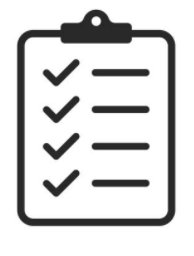 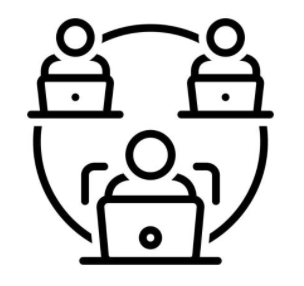 Component 1: Prepare
Component 2: Facilitate
16
[Speaker Notes: Explanation of Slide
There are two components of effective IEP meetings: Prepare and facilitate.]
Component 1: Prepare for IEP Meetings
Set a clear goal for the meeting and prepare an agenda.
Determine required team members and their common availability.
Gather and organize key student assessment data. 
Share the date, data, and expectations for preparation and participation with all team members.
17
[Speaker Notes: Explanation of Slide
Listed are the key tasks for preparing for an IEP meeting. We will be discussing each of these more in depth. 

[Read slide.]]
Prepare: Set a Clear Goal for the Meeting
Questions to consider: 
Why are you having this meeting? 
What do you and the participants hope to accomplish?
18
[Speaker Notes: Explanation of Slide
When setting a goal for the IEP meeting, consider the following: 

Why are you having this meeting?
What do you and the participants hope to accomplish?
 
[Read slide.]]
Prepare: Determine Required Team Members and Common Availability
Required 
Parent(s)
General education teacher(s) 
Special education teacher(s)
Local education agency representative 
Individual who can interpret implications of evaluation results (does not need to be separate participant)
Others as Appropriate 
Student (required if 16+ or if transition is discussed)
Interpreter 
Related service personnel 
People with other specialized knowledge or expertise regarding the student 
Representatives of key agencies providing transition services
19
[Speaker Notes: Explanation of Slide
The LEA shall ensure that each IEP Team meeting includes the following participants: (a) The parents of the child; (b) not less than one general education teacher of the child; (c) not less than one special education teacher of the child, or where appropriate, not less than one special education provider of the child; (d) a representative of the LEA (examples include, but are not limited to, a principal, supervisor, or counselor); (e) an individual who can interpret the instructional implications of evaluation results [34 C.F.R. § 300.321(a)(5)]; (f) at the discretion of the parent or the LEA, other individuals who have knowledge or special expertise regarding the child, including related services personnel as appropriate [34 C.F.R. § 300.321(a)(6)]; and (g) whenever appropriate, the child with a disability. The student is required to be invited if aged 16 or older or if transition is being discussed.

Note that the individual who can interpret the instructional implications of evaluation results does not need to be a separate person (that is, if the special education teacher can interpret evaluation results, they also count in this category).
 
It is important to coordinate the date and time of the meeting with the family ahead of time to schedule during their availability. This is important for family participation. 

Facilitation Notes
For more information about the roles and responsibilities of the IEP team, have teachers complete the optional, self-paced module from the PROGRESS Center: The IEP Team: Who’s Who and Other Considerations. https://promotingprogress.org/training/iep-team-whos-who-and-other-considerations]
Prepare: Gather and Organize Key Student Assessment Data
20
[Speaker Notes: Step 1: Assessment data may come from a variety of sources, including state standardized assessments, interim district and school assessments, families, general educators, and other professionals (e.g., speech and language pathologists, behavior specialists). Often assessment data already comes in reports, although the writing may be technical. Special education teachers should read all assessment information carefully and highlight/note the main findings. If an assessment is unfamiliar or the data needs clarification, special education teachers should seek additional counsel to determine the main findings. 

Step 2: Because culturally and linguistically diverse students are overrepresented in special education, having multiple measures is even more critical for this group of students. Several different types of assessments indicating similar results assists in the confidence that the results are accurate. 

Step 3: The third step in interpreting data is to generate an initial list of student strengths and need areas across assessment findings. Using multiple assessments and viewpoints is beneficial in making determinations about student strengths and needs. Varying types of assessments provide different levels of data to use to create a student profile of strengths and needs. 

Step 4: The special education teacher should review assessment findings, consider the identified strengths and needs, and generate potential implications. For example, a student who is having difficulty decoding may need an accommodation that allows for math questions to be read aloud. A student who is having difficulty answering multiple choice question, may need an accommodation to provide oral answers to in-class assessments. 

Step 5: In addition to original reports, it may be helpful for special educators to make a guide or table that includes the different assessments, data results, interpretations, and considerations to assist in communicating assessment data. Because multiple assessments are necessary to provide a comprehensive and accurate view of student strengths and needs, it is difficult to communicate data with key stakeholders with seemingly endless pages of data and technical terms. Having a document will make communication more organized and less overwhelming for both the person relaying the information and the people receiving the information.  A communication document is not required but may be helpful. Regardless of whether the special educator has an assessment communication document, they should always be prepared to explain assessment data.]
Resource: Assessment Summary Sheet
Resource
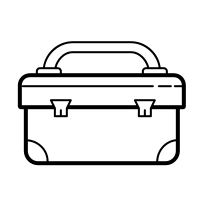 The Assessment Summary Sheet can be used to communicate assessment findings.
Beyond reporting assessment results, ensure you are including the following notes:
How will progress affect educational programming?
How will you address when a student is not progressing toward a goal?
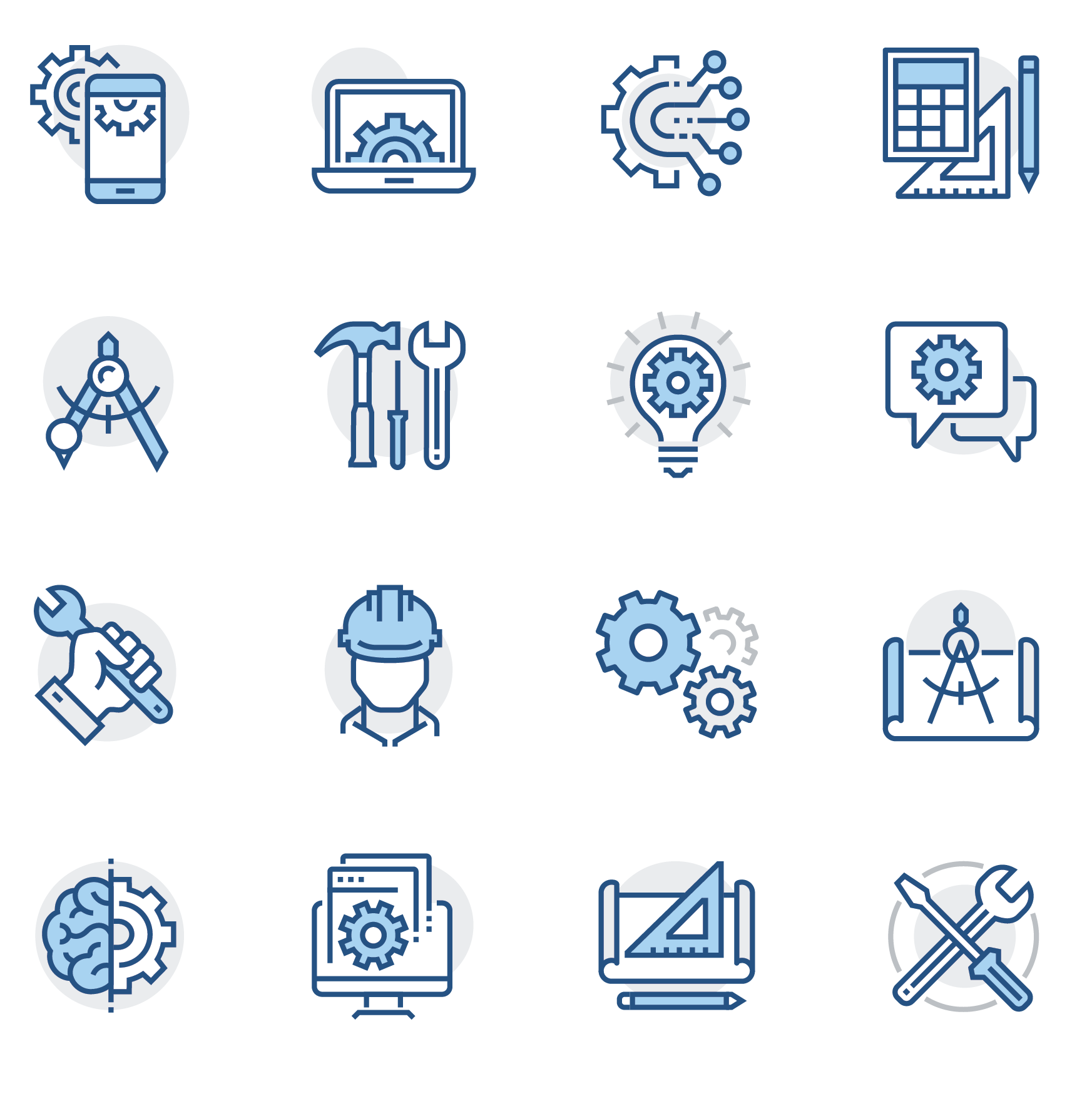 21
[Speaker Notes: Explanation of Slide
The assessment summary sheet can be used as a guide to communicate assessment findings with stakeholders prior to a scheduled IEP meeting. Remember to make the data understandable to families who may not be familiar with assessments and the use of data, and remember to include implications from the data.  

Utilize the narrative section to better articulate data with each stakeholder. For example, if the student is progressing on Goal A, how will that affect their educational programming? How will you address it if they are not progressing on Goal B?]
Prepare: Share the Date, Data, and Expectations
Share the date, location and participants. 
Share the relevant data tailored to specific audiences. 
Share the purpose of the meeting and expected participation with participants.
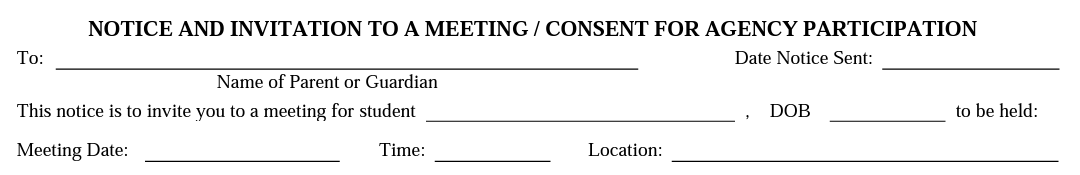 [Speaker Notes: Explanation of Slide
Special education teachers should give time for receivers of information to read and digest results before meeting in person. If an IEP team is meeting, providing assessment results a week in advance allows all key stakeholders time to review and think about the interpretation and implications of the data. 
 
When the team meets, the special education teacher can use the communication documents to review relevant results, considerations, and implications. This provides a starting point for conversations and input from the team about educational plans. 

In Alabama, this document is known as the Notice and Invitation to a Meeting. 

Screenshot Source: https://www.alabamaachieves.org/wp-content/uploads/2021/08/Notice-and-Invitation-to-a-Meeting-Consent-for-Agency-Participation.pdf]
Prepare: Share the Date, Data, and Expectations
Notice of Meeting
Each LEA shall take steps to ensure that one or both of the parents of a child with a disability are present at each IEP Team meeting or are afforded the opportunity to participate, including notifying parents of the meeting early enough to ensure that they will have an opportunity to attend, and scheduling the meeting at a mutually agreed upon time and place. 

[34 C.F.R. § 300.322(a)(1)–(2)]
23
[Speaker Notes: Explanation of Slide
Here is an excerpt from the IDEA regulations, which clearly states these practices as requirements to fulfill the law.]
IEP Meetings
24
[Speaker Notes: Explanation of Slide 
Thinking back to our earlier discussion on HLP 2 and HLP 5, both practices support the preparation of effective IEP meetings. In the following content, we will be talking about portions of each of these HLPs to ensure you are able to effectively organize and facilitate IEP meetings. 
 
HLP 2 describes how teachers lead and participate in a range of meetings (e.g., meetings with families, IEP teams, IFSP teams, instructional planning) with the purpose of identifying clear, measurable student outcomes and developing instructional and behavioral plans that support these outcomes. They develop a meeting agenda, allocate time to meet the goals of the agenda, and lead in ways that encourage consensus building through positive verbal and nonverbal communication, encouraging the sharing of multiple perspectives, demonstrating active listening, and soliciting feedback.
 
HLP 5 highlights how teachers interpret assessment information for stakeholders (e.g., other professionals, families, students) and involve them in the assessment, goal development, and implementation process. Special educators must understand each assessment’s purpose, help key stakeholders understand how culture and language influence interpretation of data generated, and use data to collaboratively develop and implement individualized education and transition plans that include goals that are standards-based, appropriate accommodations and modifications, fair grading practices, and transition goals that are aligned with student needs.]
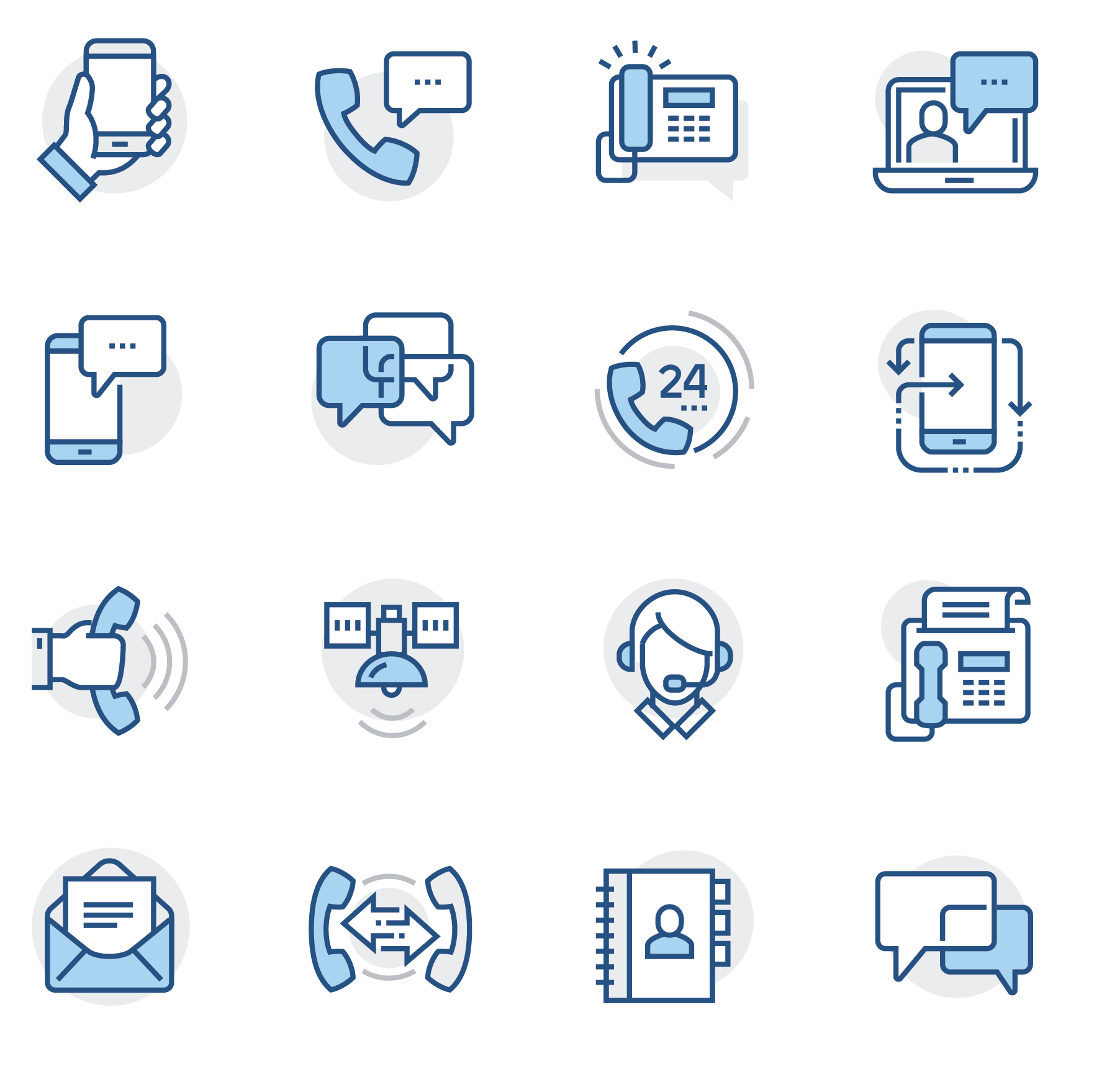 Pause and Consider My Context
Discussion
25
**Identify an aspect of preparation for IEP meetings I can implement in my context.
[Speaker Notes: Explanation of Slide 
Break into groups to discuss individual contexts. Identify one aspect of preparation for the IEP meeting that you can implement in your context. 
 
Facilitation Notes
Estimated time: 8 minutes.]
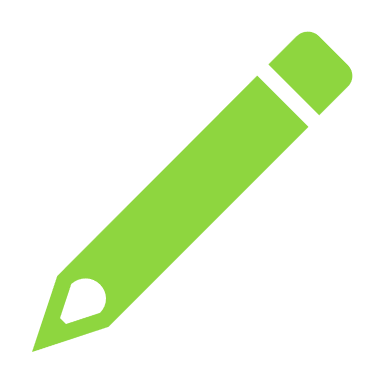 Activity: Create a Meeting Agenda
Activity
Think of a forthcoming IEP meeting.
Determine if your district has a similar checklist for IEP meetings and paperwork.
Access the Agenda Template  (or create your own).
Develop an agenda for your next IEP meeting.
26
[Speaker Notes: Explanation of Slide
It is essential to be prepared for all meetings, especially IEP meetings. Creating an agenda helps you prepare for an upcoming session and enables the meeting's efficiency. To complete the activity: Think of a forthcoming IEP meeting you have for a student (can be real or hypothetical). Review the example checklist "IEP Meeting and Document Review" to ensure you plan for all the key components of an IEP meeting. After reviewing the checklist, determine if your district has a similar checklist for IEP meetings and paperwork. Then, access the Agenda Template or create your own agenda template to develop an agenda for your next IEP meeting.

Facilitation Notes
Estimated time for completion: 15 minutes.]
Component 2: Facilitate Effective IEP Meetings
Establish a welcoming and positive tone. 
Promote discussion, equal voice, and contributions.
Maintain efficiency by encouraging consensus building while ensuring that conversations stay on-task with the meeting purpose.
Ensure that all team members understand student data. 
Summarize what was accomplished. 
Discuss any follow-up activities that need to occur after the meeting’s conclusion.
27
[Speaker Notes: Explanation of Slide
We will be talking in detail about each of the following elements of facilitating effective IEP meetings. 
 
[Read elements.]]
Facilitate: Establish a Welcoming and Positive Tone
Greet all participants with a positive tone.
Check in with front office individuals so they know someone is coming for a meeting and will provide a welcome. 
“Mrs. Jones (mom), I am so glad you are here today. You are such an important part of our team.” 
“Thanks for coming, Mr. Lemstrom (general ed teacher). It is going to be helpful to learn more about biology and the class expectations so we can ensure Student K is successful.”
28
[Speaker Notes: Explanation of Slide
To establish a welcoming and positive tone, first start by greeting all participants. [Read examples.] 

It may be helpful to have older students do the introductions as it improves self-advocacy and involvement in the process.

Facilitation Notes
If time allows, have participants role play in pairs or small groups. Have them produce their own examples to practice greeting and introducing participants.]
Facilitate: Establish a Welcoming and Positive Tone
Ensure all members are introduced with name and role.
For example, it is not enough to say, “This is Mrs. Smith.”  Instead, say, “Mrs. Smith is representing Publix where Student K has been learning job skills.” This should be consistent across members. For example, do not refer to a parent as "Mom" or "Dad" while other team members are referred to by their names and titles. 
Start the meeting by explicitly saying something positive about the student.
“Student K has been a pleasure to have in class. He has made progress as a result of his effort and attitude.”
29
[Speaker Notes: Explanation of Slide
We also want to we ensure all members are introduced with their names and roles. [Read examples.] 

It may be helpful to have older students do the introductions as it improves self-advocacy and involvement in the process.

Facilitation Notes
If time allows, have participants role play in pairs or small groups. Have them produce their own examples to practice greeting and introducing participants.]
Facilitate: Promote Discussion, Equal Voice, and Contributions
During the meeting, encourage each participant to contribute. 
Asking guiding questions to parents often solicits feedback as opposed to just an open call.
30
[Speaker Notes: Explanation of Slide
To promote discussion, equal voice, and contributions during the meeting, encourage each participant to contribute. Asking guiding questions to families often solicits feedback as opposed to simply asking if they have any questions. [Read examples.]]
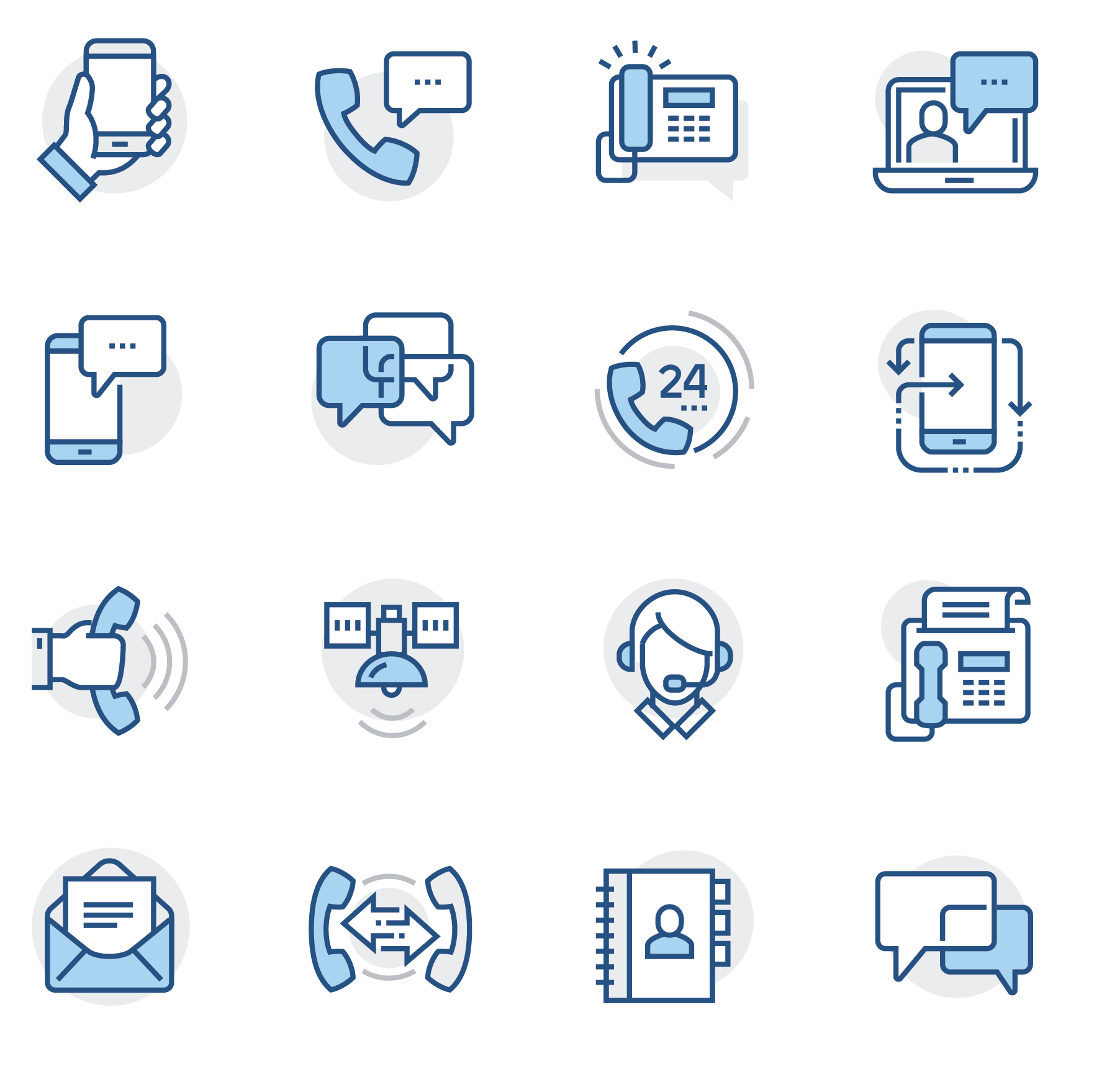 Facilitate: Maintain Efficiency by Encouraging Consensus Building
Discussion
Ask questions to ensure agreement.
“Mrs. Jones, do you agree with the need we have established that Student K has difficulty following multi-step directions?” 
Redirect when necessary. 
Bring up the goal of the meeting. 
Reserve questions unrelated to the IEP for after the meeting.
31
[Speaker Notes: Explanation of Slide
It is a good strategy when making decisions to get verbal agreement from different team members to build consensus and ensure participation from all members. 

Sometimes meetings go in different directions. For example, the general education teacher may start telling a story about a situation with another student. “Did you know that I have another student who is also having a hard time in biology, and he …”
 
In these circumstances, you must bring the meeting back to the goal as quickly as possible. For example, you could say, “Mr. Lemstrom, you certainly have a record of assisting students, bringing us back to our goal today about Student K …”
 
Another strategy is to reserve questions unrelated to the IEP for after the meeting. This acknowledges a person’s contributions but keeps the item for later. 

For example, Mrs. Jones might start telling a story about Student K and his disagreement with the PE teacher, but the meeting is focused on biology and his use of accommodations to access the general education curriculum. You could say, “Mrs. Jones, can we come back to this information to discuss after our meeting? It is an important need for Student K, so I don’t want to lose this information, but I also want to make sure we reach our meeting goal today talking about biology and accommodations.” 
 
We have all been in a meeting like this. Take a minute to talk to a partner about a meeting that was derailed. What happened? Did the meeting get back on track? If so, how? 
 
Facilitation Notes
Give 5 minutes for pairs to discuss. Call on two or three people to give their positive example of how a meeting was brought back on track.]
Facilitate: Ensure All Team Members Understand Student Data
Reinforce and double check understanding of data. 
Example:
32
[Speaker Notes: Explanation of Slide
To ensure that all team members understand student data, reinforce and double check understanding of data. [Read example.]]
Facilitate: Summarize What Was Accomplished
Reference the purpose related to accomplishments. 
Mention key determinations, recommendations, or services.
“For today’s meeting our purpose was…”
“After reviewing the data, we all agree that…”
33
[Speaker Notes: Explanation of Slide
[Read slide.]]
Virtual IEP Meeting Tip Sheets
Resource
Audience: Educators hosting virtual IEP meetings
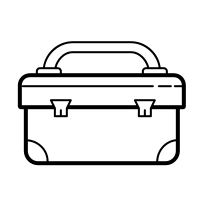 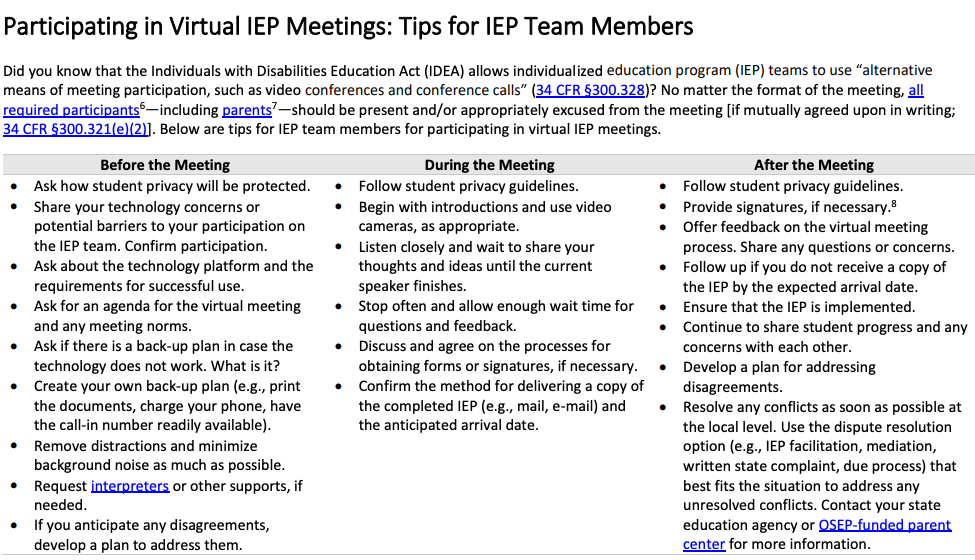 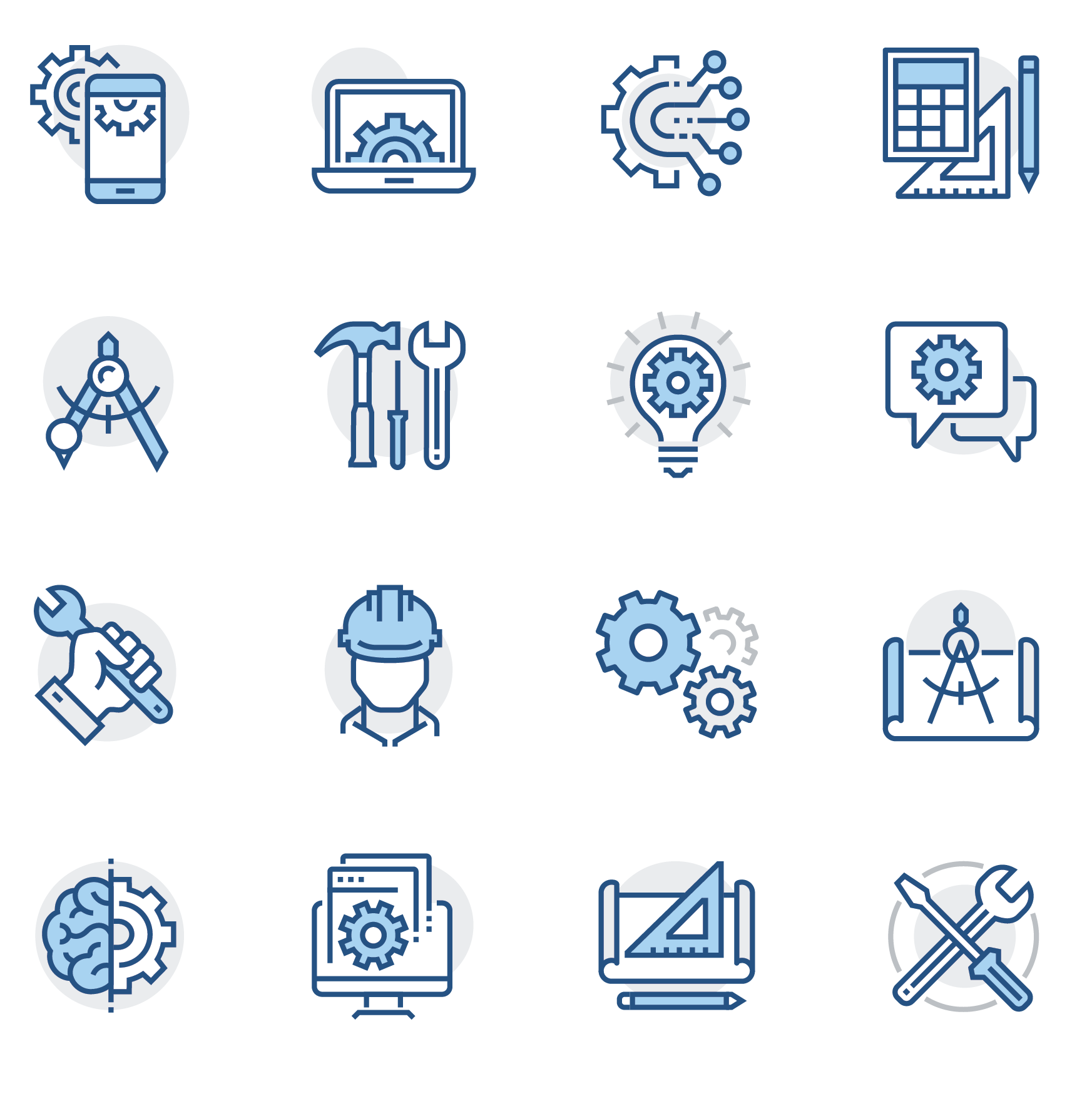 34
[Speaker Notes: Explanation of Slide
Here is a resource you can use to help facilitate your IEP meetings. 

Facilitation Notes
This resource was developed in response to requests from state and local educational agencies and families about how to hold and participate in virtual IEP meetings . 
 
Source: Center for Parent Information & Resources (2020, April).]
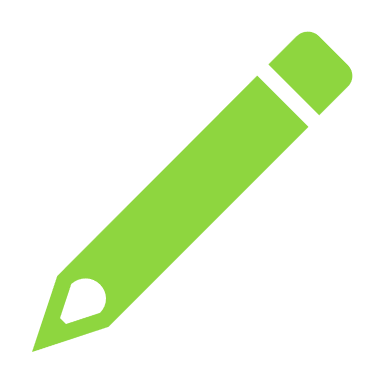 Discuss Any Follow-Up Activities
Activity
Using the IEP Meeting Follow Up Activities sheet, create a “to do” of any follow up activities from the IEP meeting and list who is responsible. 
Example: 
The special education teacher will follow up with Mrs. Smith about training Student K in the new strategy. 
Mrs. Smith will meet with Student K’s supervisors to coordinate training in the new strategy that will be implemented when Student K is working at Publix. 
Mrs. Jones will also start using this strategy at home to reinforce.
35
[Speaker Notes: Explanation of Slide
Before you end the meeting, discuss any follow-up activities that need to occur after the meeting’s conclusion. Create a “to do” of any follow-up activities and who is responsible. [Read examples.]]
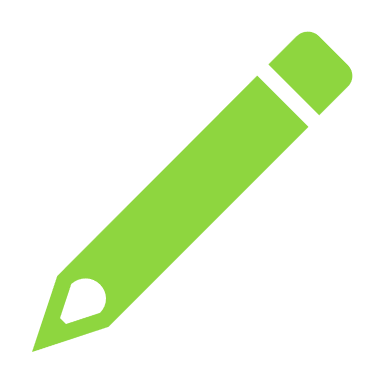 IEP Facilitation Reflection
Activity
36
**Identify an aspect of facilitation for IEP meetings I can implement in my context.
[Speaker Notes: Explanation of Slide
Let’s take some time to reflect on your current practices. Please take a minute to answer each question independently and complete the IEP Facilitation Reflection handout.]
Handout: “What Do You Notice?”
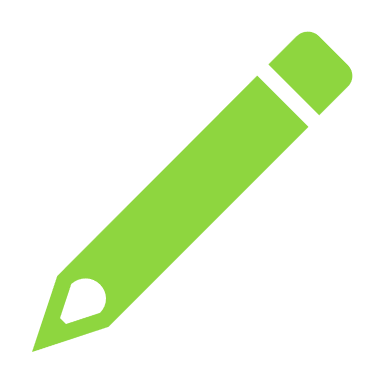 Practice
Activity
Watch the clips from the video, Facilitated IEP Meeting.
While watching, complete the “What Do You Notice” handout. Identify what you saw, positives, and areas in need of improvement.
37
[Speaker Notes: Explanation of Slide
Take out the “What Do You Notice” handout. We are going to watch some clips together. While you watch, record your observations. After each clip, we will discuss what you saw.

Facilitation Notes
After you watch each section, pause the video, and give participants a few minutes to write down their notes. Then, ask participants to share what they recorded. Finally, watch the “debrief” for that portion of the video. Continue this process with each section.

The handout contains a Video Guide with suggested responses.

Watch these clips: https://esc13.net/resources/a-facilitated-iep-meeting 

0:00–6:55
Debrief: 6:56–7:45
7:46–8:26
Debrief: 8:27–8:59
9:00–12:48
Debrief: 12:49–14:16
14:17–17:04
Debrief: 17:05–18:25
18:26–23:00
Debrief: 23:01–24:03
 24:04–26:45
Debrief: 26:47–27:57
27:58–30:43
Debrief: 30:44–31:40
31:42–33:15
Debrief: 33:16–34:42]
Section 2: 	Strengthening Collaboration
[Speaker Notes: Explanation of Slide
We will now begin Section 2: Strengthening Collaboration.]
Section 2: Strengthening Collaboration
39
[Speaker Notes: Explanation of Slide
In this section, we will talk about strengthening collaboration, and we will also talk about how HLPs 1 and 3 support this requirement. [Read slide.]]
HLP 1: Collaboration High-Leverage Practices
40
[Speaker Notes: Explanation of slide:
Now that we’re talking more broadly about strengthening collaboration, we’re going to focus on HLP 1 and 3. As a reminder, here are the three practices within the Collaboration stack of the CEC high-leverage practices. [Read slide.] 

HLP 1 full text: Collaboration with general education teachers, paraprofessionals, and support staff is necessary to support students’ learning toward measurable outcomes and to facilitate students’ social and emotional well-being across all school environments and instructional settings (e.g., co-taught). Collaboration with individuals or teams requires the use of effective collaboration behaviors (e.g., sharing ideas, active listening, questioning, planning, problem solving, negotiating) to develop and adjust instructional or behavioral plans based on student data, and the coordination of expectations, responsibilities, and resources to maximize student learning.

HLP 3 full text: Teachers collaborate with families about individual children’s needs, goals, programs, and progress over time and ensure families are informed about their rights as well as about special education processes (e.g., IEPs, IFSPs). Teachers should respectfully and effectively communicate considering the background, socioeconomic status, language, culture, and priorities of the family. Teachers advocate for resources to help students meet instructional, behavioral, social, and transition goals. In building positive relationships with students, teachers encourage students to self-advocate, with the goal of fostering self-determination over time. Teachers also work with families to self-advocate and support their children’s learning.]
HLP 1: Key Elements of Collaboration with Professionals
41
[Speaker Notes: Explanation of slide.
[Read slide.]

HLP 1 full text: Collaboration with general education teachers, paraprofessionals, and support staff is necessary to support students’ learning toward measurable outcomes and to facilitate students’ social and emotional well-being across all school environments and instructional settings (e.g., co-taught). Collaboration with individuals or teams requires the use of effective collaboration behaviors (e.g., sharing ideas, active listening, questioning, planning, problem solving, negotiating) to develop and adjust instructional or behavioral plans based on student data, and the coordination of expectations, responsibilities, and resources to maximize student learning.]
HLP 3: Key Elements of Collaboration with Families
42
[Speaker Notes: Explanation of slide.
[Read slide.]

HLP 3 full text: Teachers collaborate with families about individual children’s needs, goals, programs, and progress over time and ensure families are informed about their rights as well as about special education processes (e.g., IEPs, IFSPs). Teachers should respectfully and effectively communicate considering the background, socioeconomic status, language, culture, and priorities of the family. Teachers advocate for resources to help students meet instructional, behavioral, social, and transition goals. In building positive relationships with students, teachers encourage students to self-advocate, with the goal of fostering self-determination over time. Teachers also work with families to self-advocate and support their children’s learning.]
Collaborating in Your Context
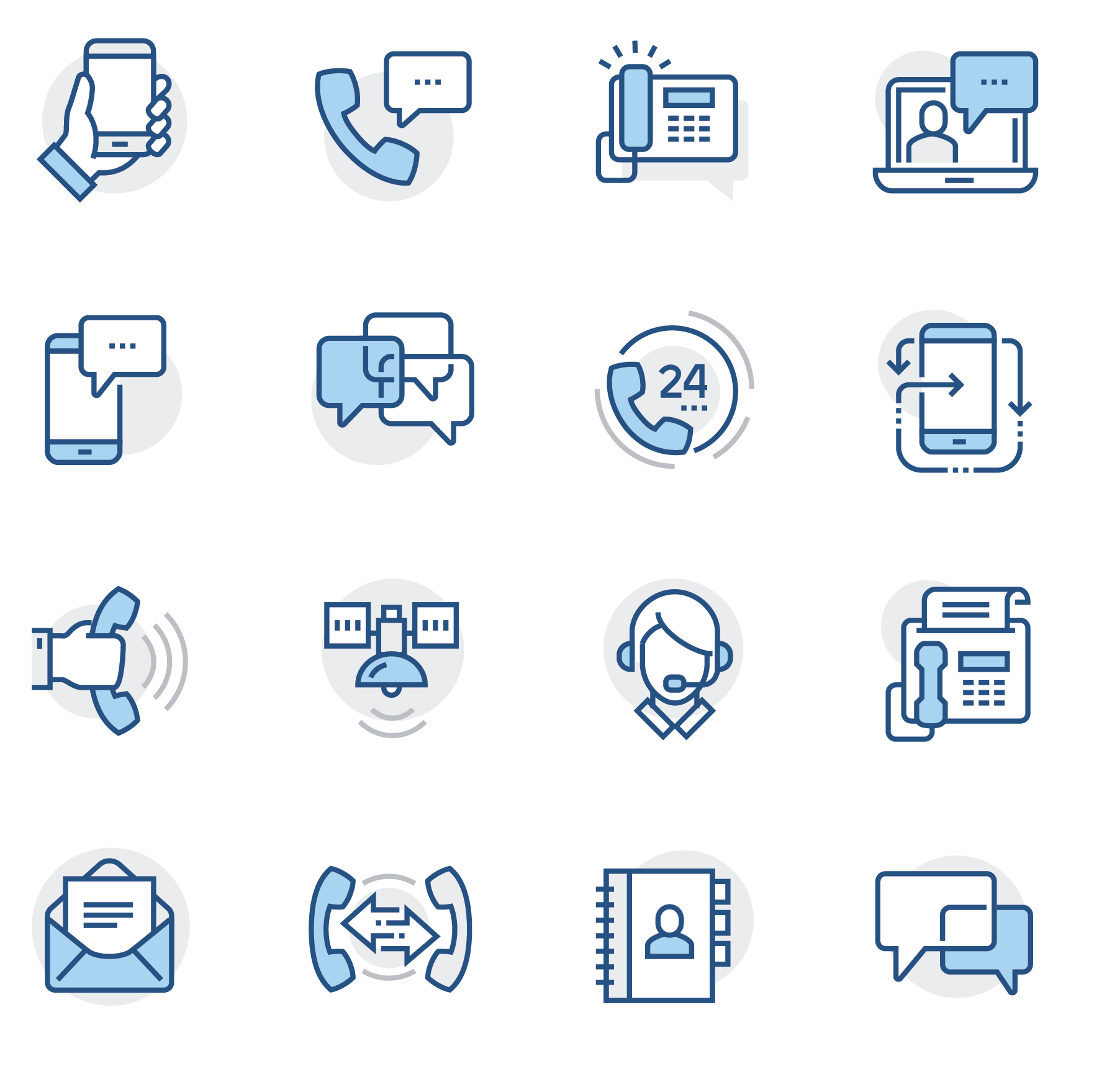 Discussion
Who do you collaborate with on a regular basis?

Examples: Families, other educational professionals
43
[Speaker Notes: Explanation of Slide
Who do you collaborate with successfully? What is one thing that makes it successful?
 
Example: I work with the 4th-grade teacher, and we have dedicated time to talk about students. 
 
Facilitation Notes
Ask for volunteers, 4–5 participants, to give their example.]
Strengthening Collaboration
What strategies can assist in collaborating with other professionals? 
Cultivating positive relationships 
Shared problem solving 
Co-teaching considerations 
What strategies can assist in collaborating with families? 
Ongoing communication 
Topics 
Modes 
Supports needed and resources available
44
[Speaker Notes: Explanation of Slide
We will talk today about strategies for strengthening collaboration with two groups of people – other professionals and families. 

What strategies can assist in collaborating with other professionals? 
Cultivating positive relationships 
Shared problem solving 
Co-teaching considerations 

What strategies can assist in collaborating with families?
Ongoing communication with families is an important strategy and should include:
A variety of topics (academic, behavioral, or other needs of the student as well as student successes)
A variety of communication modes should be used (i.e. newsletters, planner, notes home, progress reports, phone calls, etc.)
Additionally, it is also important to communicate any supports needed for student success as well as share resources that are available for the family]
Collaborating with Professionals: Cultivating Positive Relationships
Use non-verbal listening skills that include smiling, nodding and making eye contact. 
Share resources. 
Find common/shared connections and experiences.
Find supportive statements to reinforce. 
Communicate in a timely manner.
45
[Speaker Notes: Explanation of Slide
Building positive relationships sometimes takes some direct action on your part. Some simple strategies can help to build a positive relationship with other colleagues. The first is paying attention to your non-verbal language. Smile and make eye contact with your colleagues. Sometimes you may be stressed about a classroom situation, but take a moment to reset and smile at your colleagues. If you have resources that might be helpful to a colleague, share them. Look for something positive to reinforce in your colleagues. Everyone likes positive feedback. Finally, look for any shared connections or experiences. It is easier to build relationships when you can help others see what you have in common. Reinforce the common! And finally, communicating promptly is crucial. It is best practice is to respond to emails within one business day.]
Collaborating with Professionals:Shared Problem Solving
46
[Speaker Notes: Explanation of Slide
When dealing with challenges, professionals often feel frustration. You can help to create a collaborative problem-solving environment by using active listening skills, paraphrasing, and asking clarifying questions. When things get heated, look at the data – this will take the focus away from people and onto the data to help make solutions. It is good to reinforce that we are in this together to solve problems. This creates a culture of collaboration.]
Collaborating with Professionals:Shared Problem Solving
47
[Speaker Notes: Explanation of Slide
[Read example and non-example.]]
Collaborating with Professionals:Co-Teaching Considerations
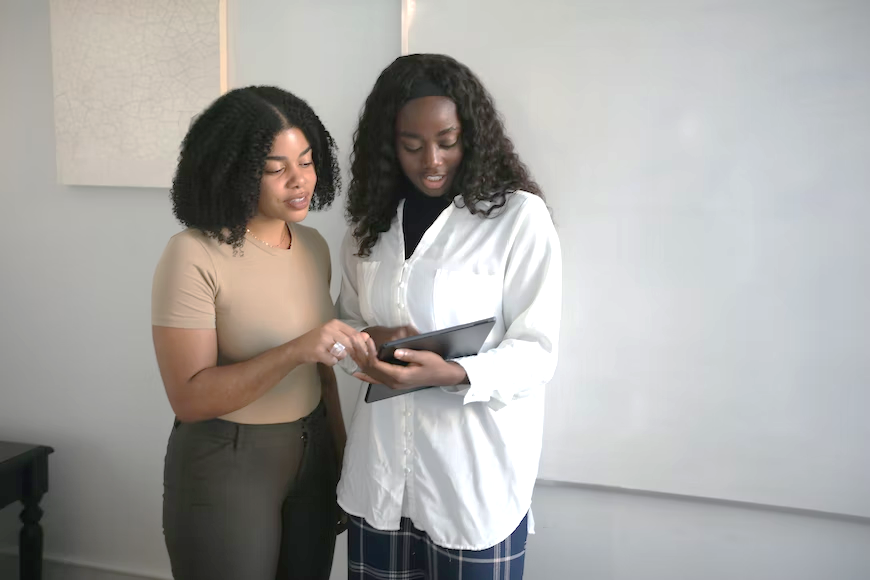 48
[Speaker Notes: Explanation of Slide
These are some considerations and helpful tips for co-teaching. [Read slide.]]
The Five-Step Process for Collaborative Planning
49
[Speaker Notes: Explanation of Slide
The Five-Step Process is a model to use during collaborative planning. It allows the group to identify, implement, and evaluate the success of a strategy.

The first step is to IDENTIFY the academic standard, task, and performance requirement. For social skills or strategies and behavior, identify the area of concern and the expected social skill acquisition or behavior modification.

The second step is to DISCUSS the modifications or accommodations needed by the student. Identify the available materials and resources.

The third step is to DECIDE which strategies, modifications, and accommodations will be used. Discuss who will be responsible for the implementation of the strategies, modifications, and accommodations.

The fourth step is to MONITOR the progress of implementation using formative feedback, and adapt the strategy, as needed, based on that feedback.

The fifth step is to EVALUATE the success of the implemented strategy.]
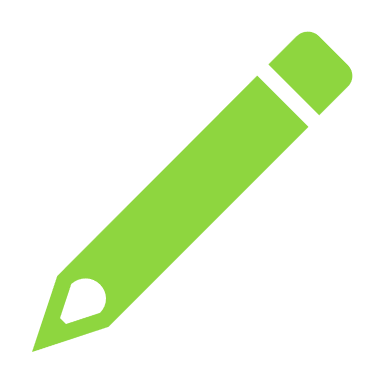 Activity: Collaboration with Professionals
Activity
Handout: Collaboration Plan: Five-Step Process
50
[Speaker Notes: Explanation of Slide
[Read slide.]

Facilitation Notes
Allow 10 minute to complete the activity.]
Collaborating with Families: Ongoing Communication Topics
Happens when educators actively encourage families to participate in meaningful ways, and families support their children at home as well as at school.
It is a mutually beneficial relationship.
51
[Speaker Notes: Explanation of Slide
Family engagement is a practice in which families and school personnel collaborate to support and improve the learning and development of children. Sometimes, this practice is referred to as parent engagement, parent involvement, or family–school partnership.
But family engagement means more than simply informing parents about their child’s progress or challenges, where communication is primarily one-way—that is, from the teacher to the parent. Rather, family engagement happens when educators actively encourage families to participate meaningfully, and families support their children at home as well as at school. This establishes a mutually beneficial relationship in which educators are committed to listening and collaborating with families, and families are committed to prioritizing their children’s education.]
Collaborating with Families: Ongoing Communication Topics
52
[Speaker Notes: Explanation of Slide
This relationship between schools and families can be focused on the following topics: 

Centered around student development and learning
Challenges 
Successes 
High expectations 
Family experiences]
Collaborating with Families: Ongoing Communication Modes
[Speaker Notes: Explanation of Slide
Creating an accepting and supportive environment is the first step in welcoming families. When families enter a school building, they should feel valued and included. This is especially true for the families of children with disabilities, who may already be grappling with a number of stressors. But a welcoming school environment is more than just a friendly front office staff. The interactions of everyone in the school—administrators, teachers, support staff, students, and visitors—should be caring and supportive. Educators can welcome families by creating opportunities for them to make positive connections within the school.]
Collaborating with Families: Ongoing Communication Modes
Providing a translator when necessary and making information available in families’ home language.
Providing opportunities to families to share about their family experiences.
Establishing regular communication about student/classroom (e.g., parent communication notebook, emails, phone calls).
54
[Speaker Notes: Explanation of Slide
Here are additional strategies to supporting ongoing communication with families. [Read slide.]]
Collaborating with Families: Supports Needed and Resources Available
55
[Speaker Notes: Explanation of Slide
Educators should explicitly communicate with families about the support needed at home. Families want to help their children and often appreciate knowing how they can provide support at home. However, educators should involve families in a manner that is meaningful to them. The way in which a family gets involved in the education system is likely to be as unique as the family itself. A single parent working two jobs and struggling to make ends meet might find it difficult to allow their children to participate in after-school activities. On the other hand, they might ensure that their children read every day and complete their homework. The parent may appreciate other supports or resources that may help their situation or child.]
Link to HLPs
56
[Speaker Notes: Explanation of Slide
As a reminder, here are HLPs 1 and 3. [Read slide.] The strategies and practices we have discussed, such as using active listening skills, focusing on data, using clear communication skills with parents and families, etc.,  all help to support the implementation of these HLPs.]
Handout: My Collaboration
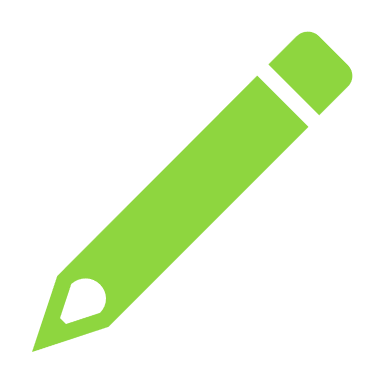 Pause and Reflect on Practice
Activity
Use the handout titled “My Collaboration.”
Identify some successes and areas of improvement for collaborating with families and professionals.
57
[Speaker Notes: Explanation of Slide: 
Let’s take a minute and reflect on our own practices when collaborating with families. 

Facilitation Notes
Give individuals 10 minutes to fill out the collaboration handout. Ask them to refer to the slide for details on each area, what they are implementing and not implementing, and examples. 

Ask for volunteers to provide some examples of things they are doing well and areas in need of improvement— something they hope to implement. Spend 5 minutes sharing.]
Challenges and Priority Needs
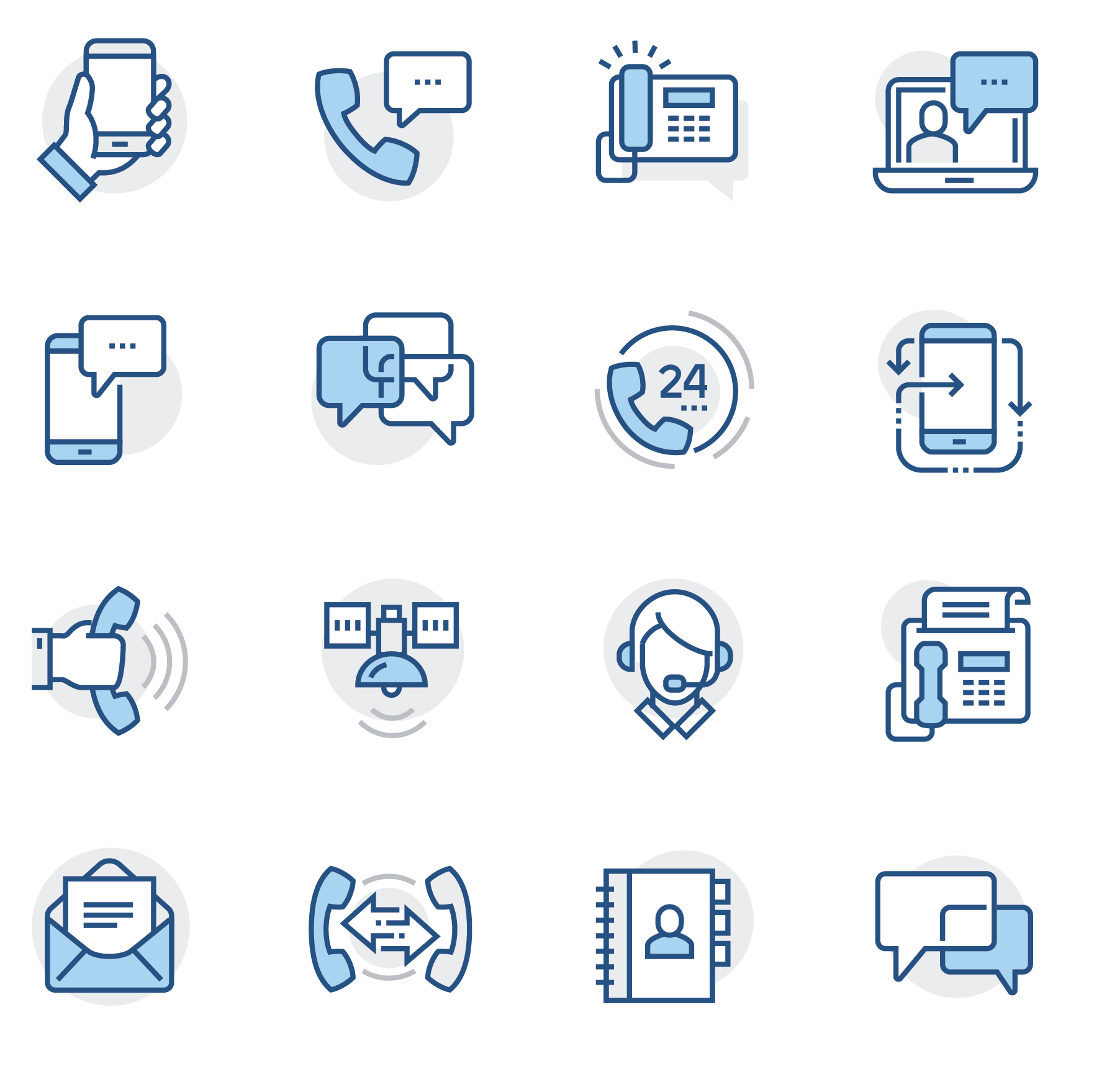 Discussion
58
[Speaker Notes: Explanation of Slide
Let’s take a moment and reflect upon what, from your perspective, are the most challenging aspects of conducting IEP meetings and developing IEPs. In small groups, indicate two or three things you find most challenging. Then, identify what you believe is the most-needed professional learning. 

Facilitation Notes
Allow 15 minutes to conduct this activity.]
Resources
Center for Parent Information & Resources (2020, April). Virtual IEP Meeting Tip Sheets. Center for Parent Information & Resources. https://www.parentcenterhub.org/wp-content/uploads/repo_items/virtual-iep-meeting-tipsheets.pdf

PROGRESS Center (2020, May). Virtual IEP Meeting Sample Agenda. PROGRESS Center. https://promotingprogress.org/resources/virtual-iep-meeting-sample-agenda
59
[Speaker Notes: Explanation of Slide
Resource and reference slide.]
Thank You Alabama!
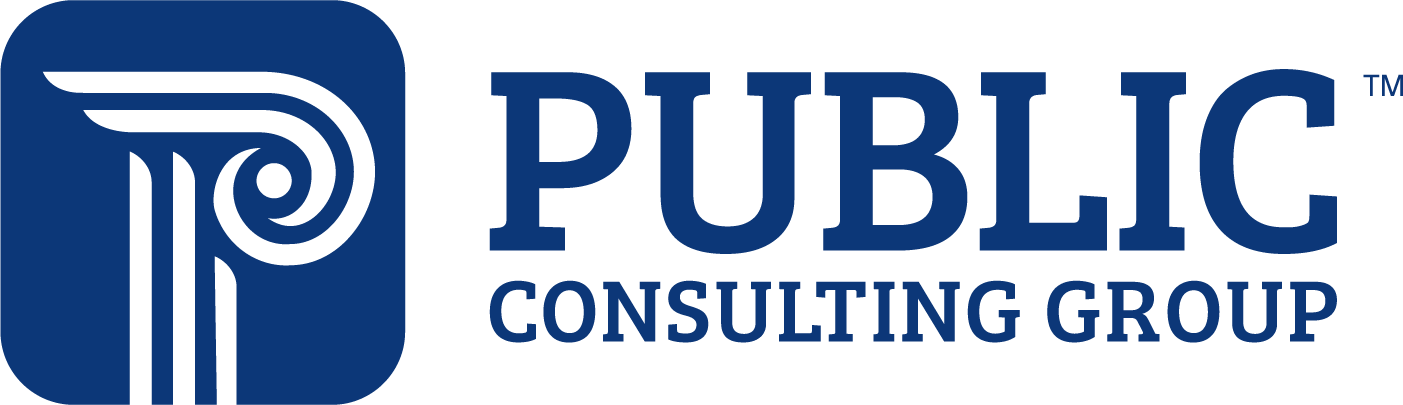 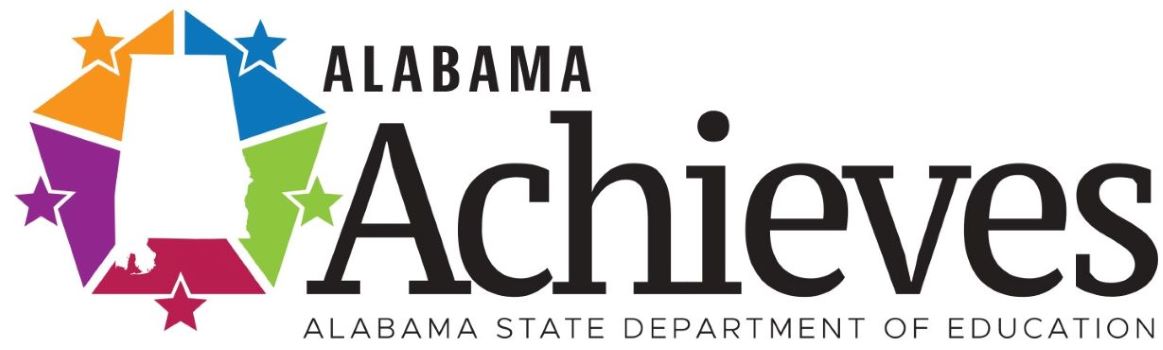 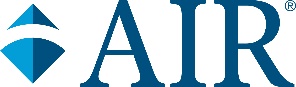 60
[Speaker Notes: Time: 0 minutes

Facilitator Script: [Thank participants for joining and display this slide as they sign out of the training.]

Support Facilitator Instructions:
N/A]